Informal document GRBP-80-22
(80th GRBP, September 17-20, 2024, agenda item 6 (e))
Transmitted by the co-chairs of TF for Tyre Abrasion
Status report to 80th GRBP (September 2024)
Task Force on Tyre Abrasion
On behalf of GRBP and GRPE
TF on Tyre Abrasion
1
Task Force on Tyre Abrasion
2
Task Force on Tyre Abrasion: facts and figures
Meetings
Attendees ~80
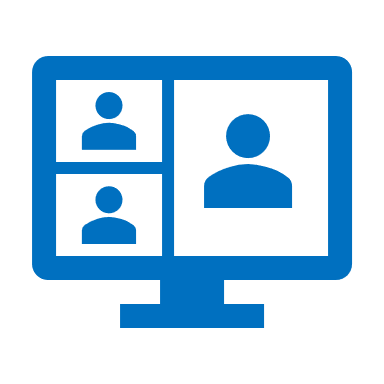 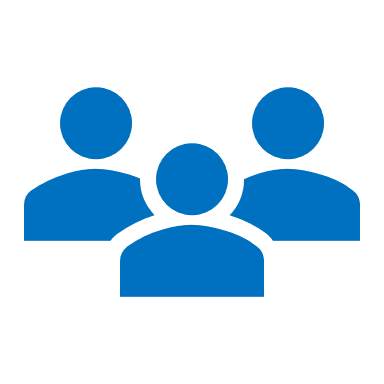 22nd online meeting: 12th March 2024 - https://wiki.unece.org/display/trans/TFTA+session+22
23rd online meeting: 25th April 2024 - https://wiki.unece.org/display/trans/TF+TA+session+23
24th online meeting: 29th May 2024 - https://wiki.unece.org/display/trans/TF+TA+session+24
25th online meeting: 28th June 2024 - https://wiki.unece.org/display/trans/TF+TA+session+25
26th online meeting: 6th September 2024 - https://wiki.unece.org/display/trans/TF+TA+session+26
CPs: European Commission, France, China, Germany, India, Japan, Norway, Netherlands, South Korea, Spain, Switzerland, UK, USA, Canada
NGOs:ADAC, AVL, ETRMA, ETRTO,  HORIBA, IDIADA, ITMA, JAMA, JATMA, LINK, OICA, SMMT, TRAC, TÜV Nord, UniBW., USTMA, UTAC, VTI
TF on Tyre Abrasion
3
Task Force on Tyre Abrasion: work progress
TF on Tyre Abrasion
4
Summary of the market assessment (indoor and on-road)
Tyres from across ETRTO, JATMA and ITMA members.
Tyre selection includes wide range of tyre sizes and wet grip and rolling resistance performances. 
Market assessment testing to complete in December for on road method and March for drum method.
JRC carries out independent abrasion tests with few more tyres (6 3PMSF + 6 Normal).
Measurement outputs include among others: i. Abrasion rate, ii. Abrasion index relative to SRTT, iii. Tread depth loss.
TF on Tyre Abrasion
5
Task Force on Tyre Abrasion: Important information
C1 tyres: ETRTO created a TF to work on evaluating the feasibility of characterizing tyres with respect to their “relative mileage potential calculated performance”. The first steps were presented to the TFTA (TA-23-2).
C1 tyres: The ETRTO tool to verify the suitability of a given circuit to perform tyre abrasion tests is available on ETRTO website. 
The planned multi-circuit and multi-drum correlation exercise to verify the correlation between different circuits and drum facilities will be delayed - potential test centers are requested to express their interest to participate in the exercise.
C2 tyres: ETRTO completed full on-road tests with C2 tyres. More tests will follow in 2024 with the aim of finalizing the on-road testing method proposal (TA-26-8). JASIC announced that a preliminary verification of drum tests will be completed by March 2025 at least for C2 tyres with LI≤107 (TA-26-4).
C3 tyres: ETRTO introduced the C3 tyre abrasion rate index vehicle method preliminary concepts (TA-24-3). JASIC carried out an analysis of the Japanese C3 market (TA-26-4) and presented the main differences between European and Japanese HDV fleet (TA-23-5).
TF on Tyre Abrasion
6
Task Force on Tyre Abrasion: next
*Deadlines may be brought forward by one year should C1 methods be found to be suitable for C2
TF on Tyre Abrasion
7
Thank you
TF on Tyre Abrasion
8